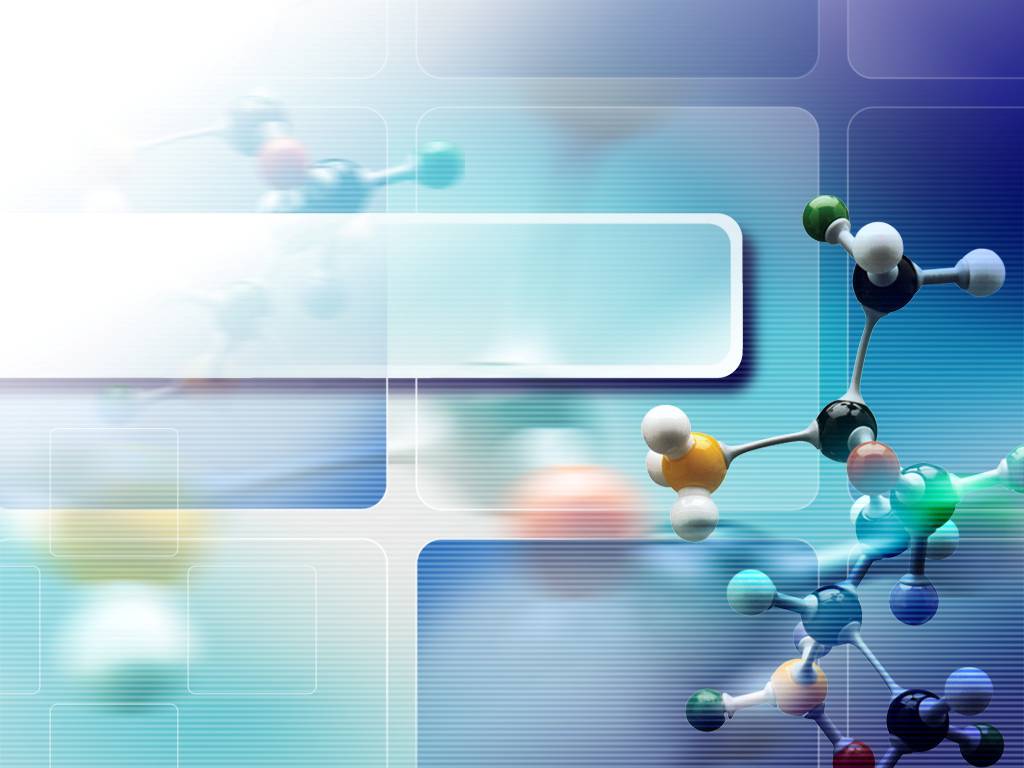 «РАСЧЕТНЫЕ ЗАДАЧИ НА ВЫЧИСЛЕНИЯ ПО УРАВНЕНИЯМ ХИМИЧЕСКИХ РЕАКЦИЙ»
.
Учебно-познавательные компетенции, формируемые при решении задач
1. Самостоятельная познавательная деятельность, включающая
элементы логической, методологической, общеучебной деятельности;
2. Креативные навыки по отношению к изучаемым объектам:
добывание знаний непосредственно из  окружающей действительности, владением приемами учебно-познавательных проблем, действий в нестандартных ситуациях;
3. Химическая функциональная грамотность.
Особенности решения расчетных задач по химии
Первый этап – формирование общих понятий данного типа химических задач: отличительные признаки данного типа задач, обязательный набор условий для данного типа –  узнавания типа задачи;
- формирование общих принципов решения расчетных задач разных типов:  определение конкретного  алгоритма  на основании общих принципов решения. 
Второй этап – практический – нарешивание  расчетных  задач по разнообразию способов,  рациональности, нарастанию уровня сложности решения. Завершается этот этап обязательно решением комбинированных задач.
Третий этап – составление условий задач – позволяет лучше осмыслить, взглянуть изнутри на решение задачи, поставить себя на позицию автора задачи.
Алгоритм решения расчетных задач по химическим уравнениям
Прочитать текст задачи.
Составить уравнение реакции.
Подчеркнуть формулы веществ, о которых идет речь в условии задачи: одной чертой – вещества, значения которого известны в условии, двумя чертами – вещества, для которого требуются вычисления.
Над подчеркнутыми формулами записать исходные данные. Под подчеркнутыми формулами записать количество вещества согласно коэффициентам уравнения.
Если в условии задачи указаны примеси, то следует вычислить массу чистого вещества. Если в условии задачи предложены массы растворов веществ с определенной массовой долей растворенного вещества, то следует вычислить массу растворенного вещества.
Вычислить молярную массу и количество того вещества, значения которого известны.
Составить пропорцию и решить ее – вычислить количество вещества с неизвестными значениями.
Записать ответ.
ПРИМЕНЕНИЕ ОБЩИХ ПРИНЦИПОВ РЕШЕНИЯ К РАЗНЫМ ТИПАМ ЗАДАЧ
Вывод молекулярной формулы вещества
А) по массовой доле химических элементов в веществе
      
      - Определите формулу вещества, плотность паров которого по водороду 22, а массовые доли элементов углерода, водорода и кислорода соответственно составляют 54,55%, 9,09%, 36,36%.

     - Определите формулу предельного углеводорода, содержащего в своем составе  83,3% углерода по массе.
Б) по продуктам сгорания
      
      - При сгорании 2,3г вещества образовалось 4,4г оксида углерода (IV) и 2,7г воды. Плотность паров этого вещества по водороду 23. Определите формулу этого вещества.

     - При сгорании 24,6 г вещества образовалось 26,88 л углекислого газа (при н.у.), 9 г воды и 2,24 л азота (при н.у.). 1 литр паров этого вещества (при н.у.) имеет массу 5,491 г. Найдите формулу вещества.
В) по свойствам веществ
      
      - При взаимодействии 1г щелочного металла со 100г воды выделилось 287мл газа. Какой это металл? Найдите массовую долю растворенного вещества в растворе.

     -При отщеплении от 80г одноосновной кислоты, образованной пятивалентным элементом, образовалось 71г кислотного оксида. Каким элементом образована исходная кислота?
2. ВЫЧИСЛЕНИЯ ПО ХИМИЧЕСКОМУ УРАВНЕНИЮ 
А) Определение массы, объема, количества исходного вещества или продукта реакции по известной массе, объему, количеству продукта реакции или реагента (теоретический и практический выход продукта реакции).
     
 - При сплавлении 28,8г натриевой соли предельной одноосновной монокарбоновой кислоты с избытком гидроксида натрия выделилось 4,63л газа (н.у.), что составляет 79% от теоретически возможного. Определите формулу выделившегося газа.
Б) Определение массы, объема, количества вещества продукта реакции по известной массе, объему, количеству исходного вещества, содержащего примеси.
     
 - Уксусную кислоту можно получить в III последней стадии, используя в качестве исходного вещества карбид кальция. Для реакции взят технический карбид кальция массой 200г, доля примесей в котором составляет 12%. Какая масса кислоты будет получена, если выход продукта реакции составляет 80%?
В) Определение массы продукта реакции, если одно из реагирующих веществ дано в избытке
-  Определите массу осадка, который образуется при взаимодействии растворов, содержащих 3,48г сульфата алюминия и 0,4г гидроксида натрия.
3. РЕШЕНИЕ РАСЧЕТНЫХ ЗАДАЧ СИСТЕМОЙ ХИМИЧЕСКИХ УРАВНЕНИЙ

При обработке 3,8г смеси карбоната и гидрокарбоната натрия соляной кислотой образовалось 896мл газа. Какой объем соляной кислоты (W=20%, p=1,1г/см3) был израсходован и каков состав исходной смеси в процентах?

49г смеси железа, алюминия и магния обработали избытком разбавленной серной кислоты. В результате чего выделилось 1,95 моль газа. Другую порцию этой же смеси массой 4,9г обработали щелочью и выделилось 1,68л газа. Чему равны массовые доли металлов в исходной смеси?
ЗАДАЧИ ДЛЯ САМОСТОЯТЕЛЬНОГО РЕШЕНИЯ

Газ, выделившейся при взаимодействии 12,7г меди с 500мл 67%-ной азотной кислоты (плотность 1,4г/мл), растворили в 500мл 30%-ного раствора едкого натра (плотность 1,33г/мл). Определите массовую долю нитрата натрия в полученном растворе.

Образец карбоната кальция массой 150г, содержащий 8% некарбонатных примесей, обработали избытком соляной кислоты. Какой объем 35%-ного раствора гидроксида натрия (плотность 1,38 г/мл) потребуется на связывание выделившегося газа в виде кислой соли?